Ребусы и кроссворды на уроке английского языка
Выполнила: Пахомова Л.В.
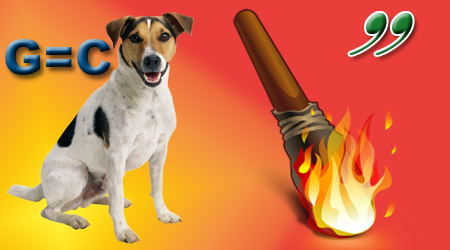 doctor
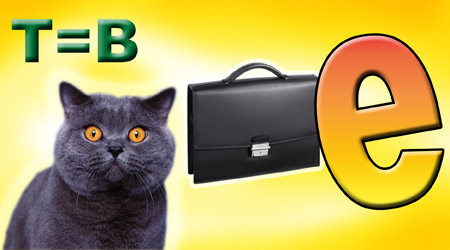 Cabbage
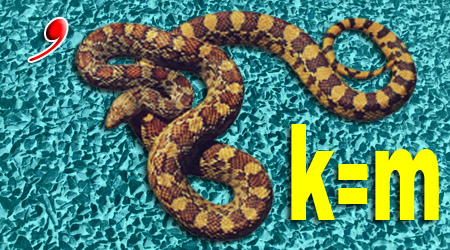 name
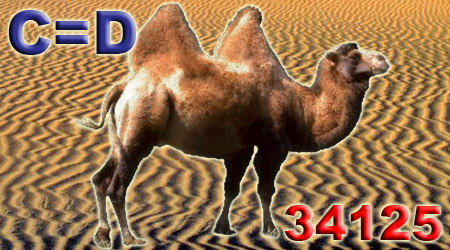 medal
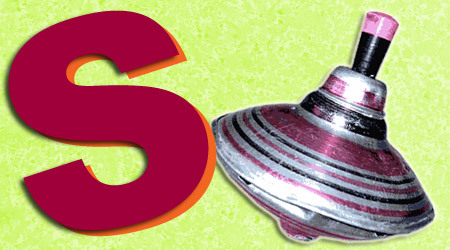 stop
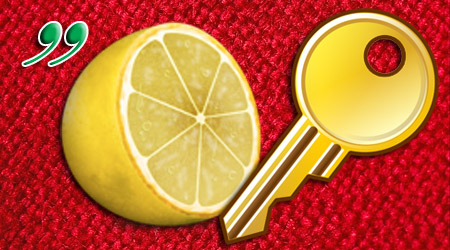 monkey
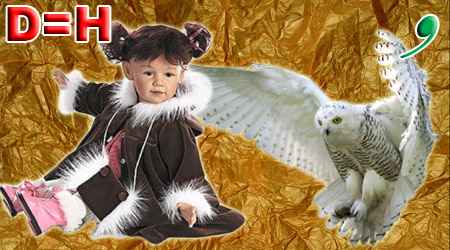 hollow
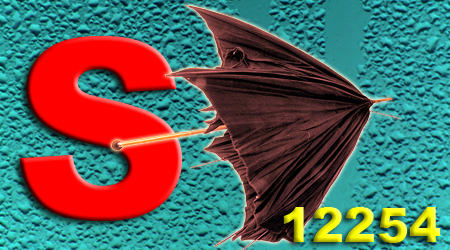 summer
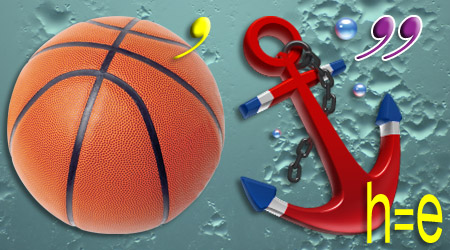 balance
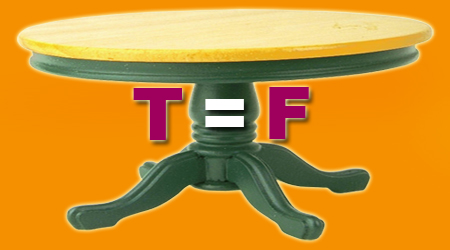 fable
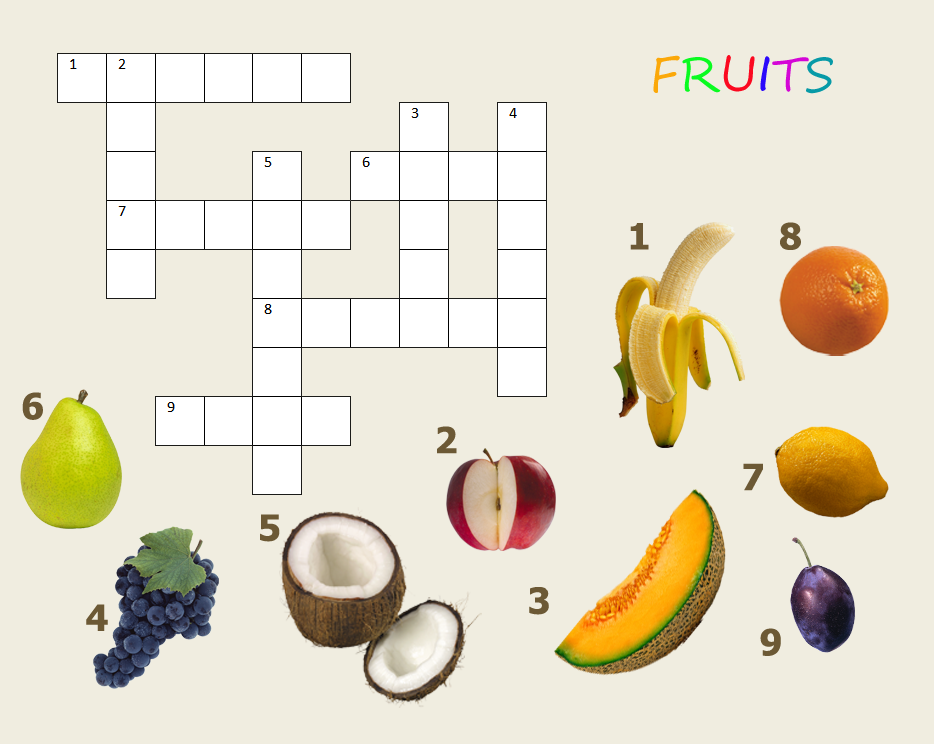 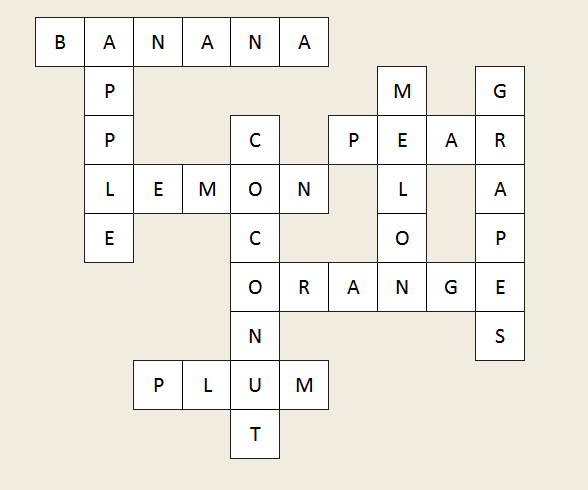 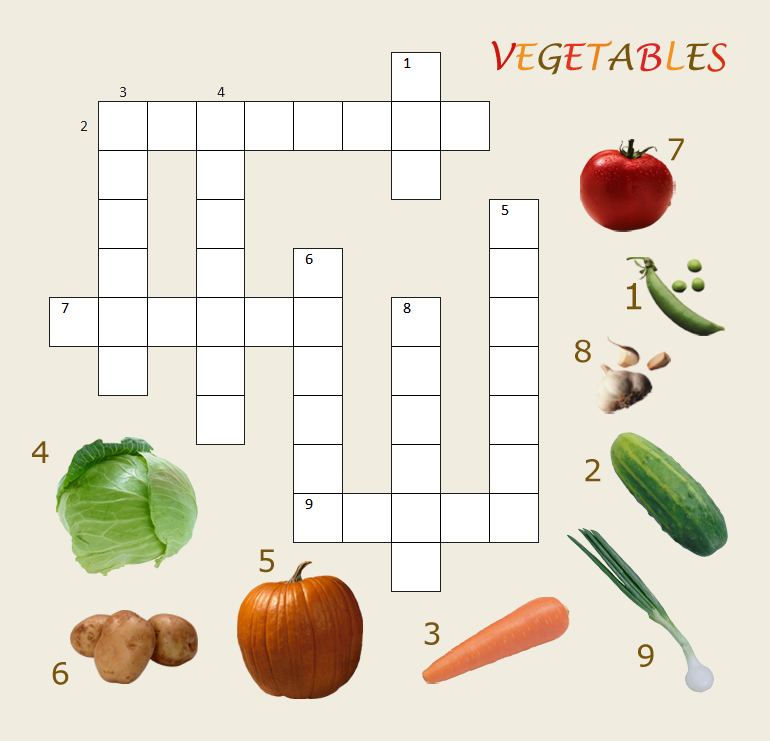 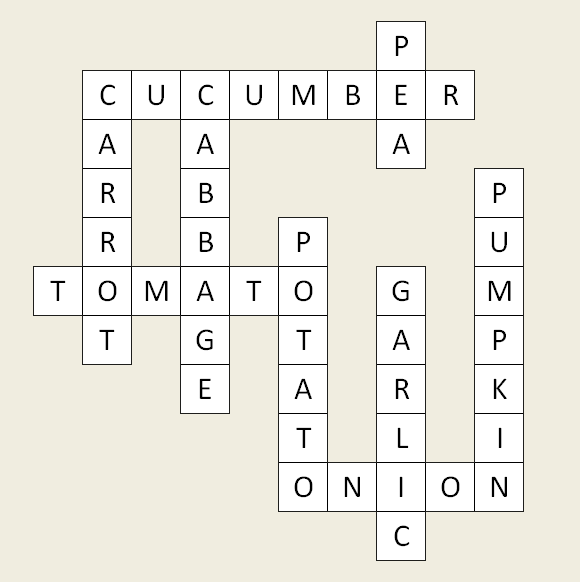 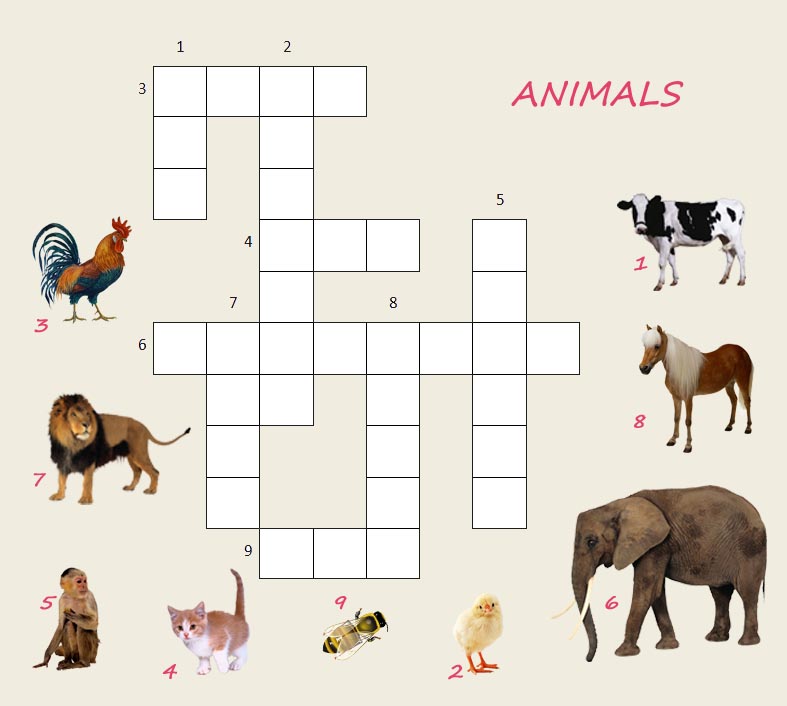 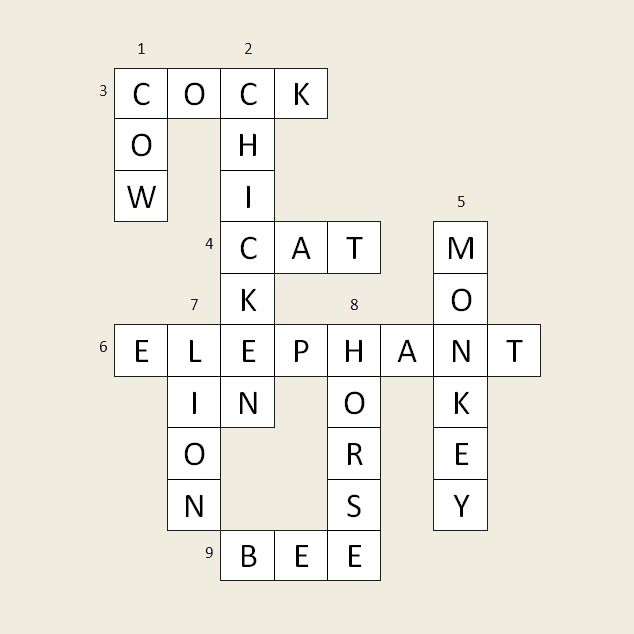